Back to equationsof geometric transformations
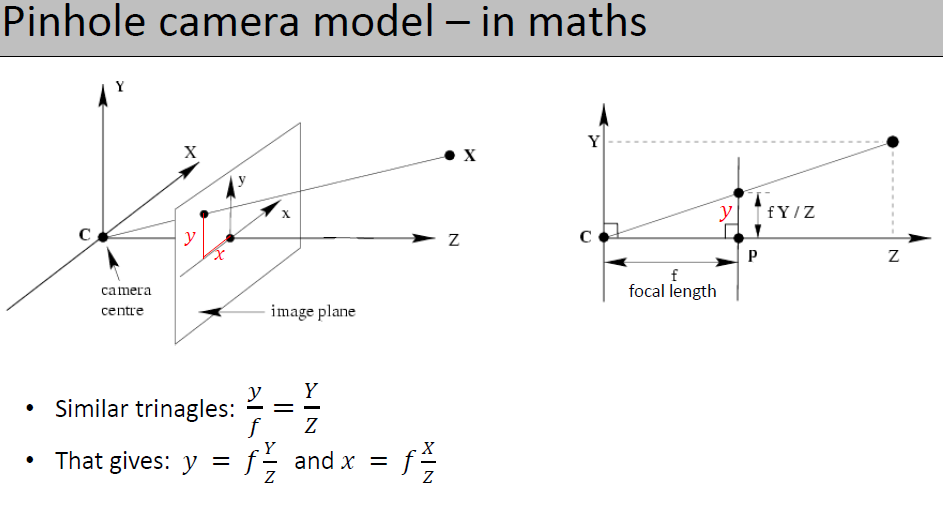 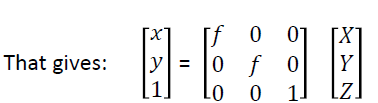 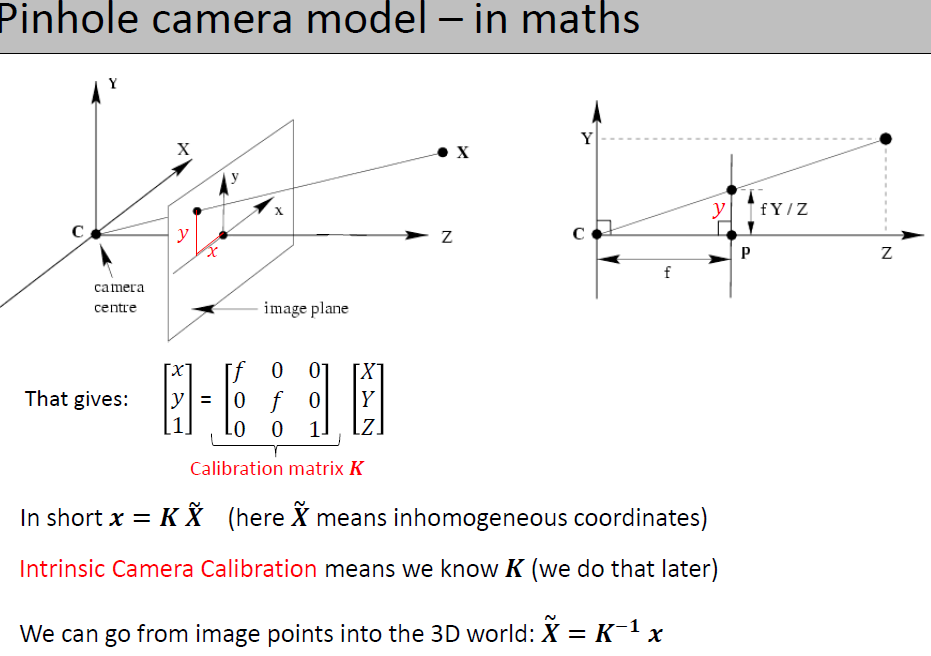 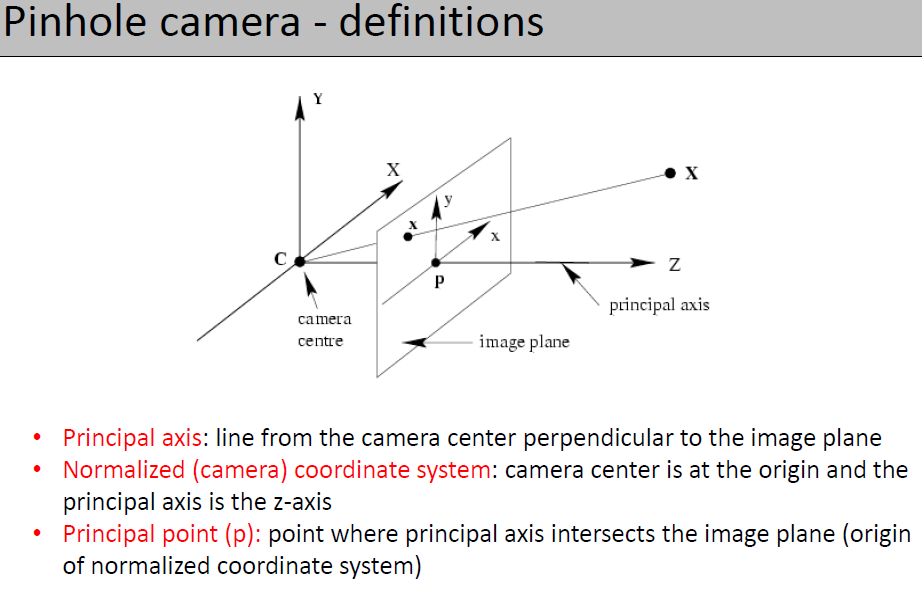 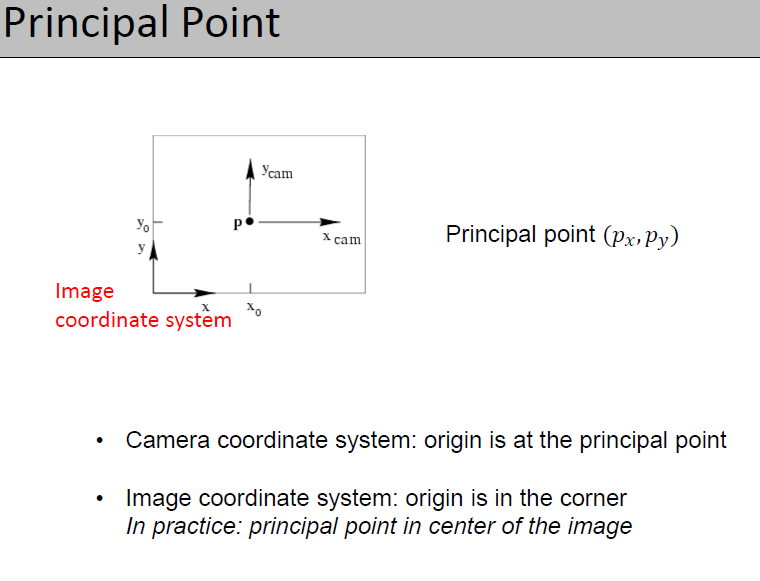 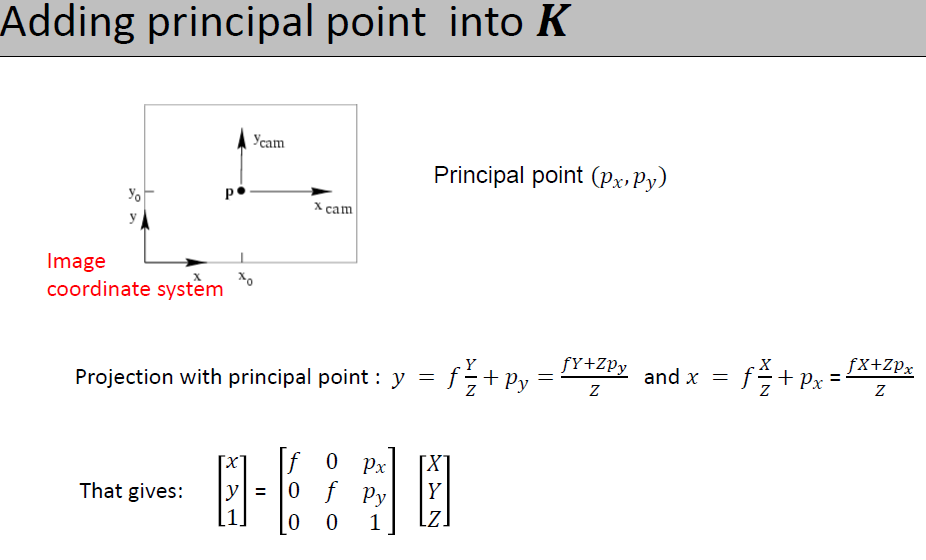 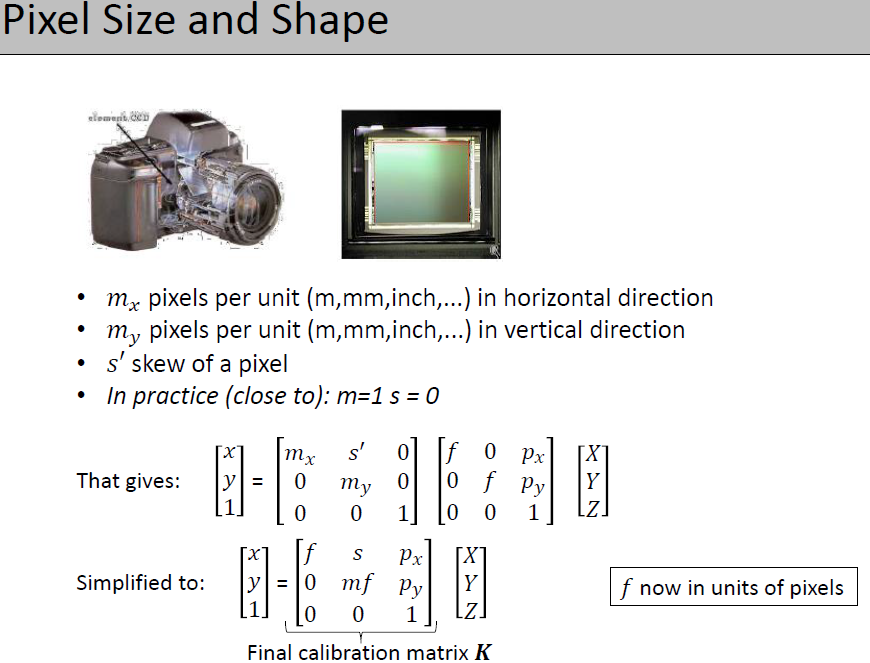 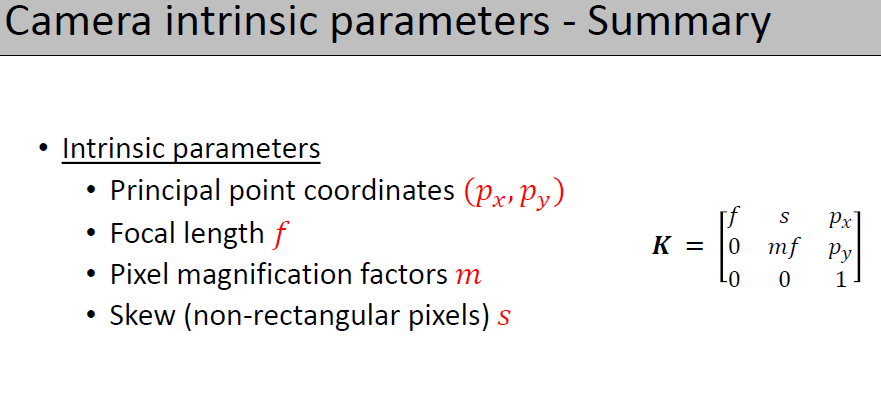 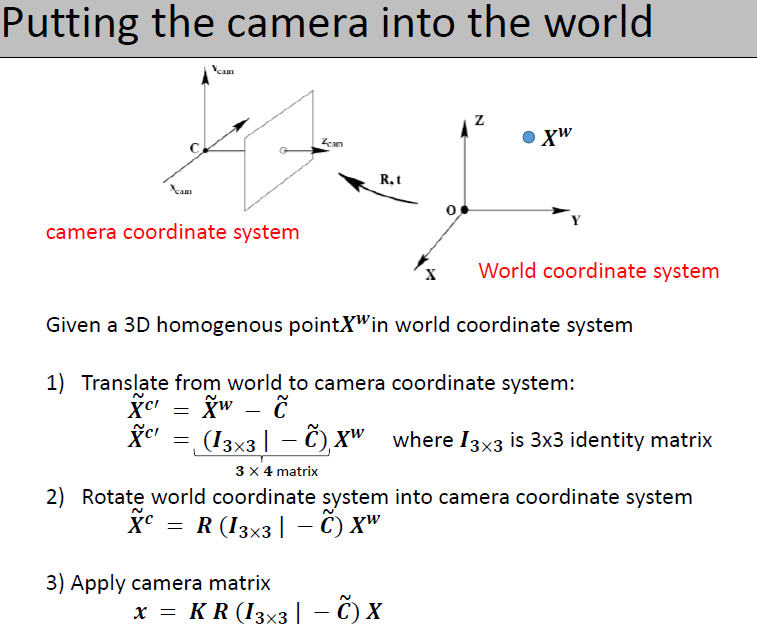 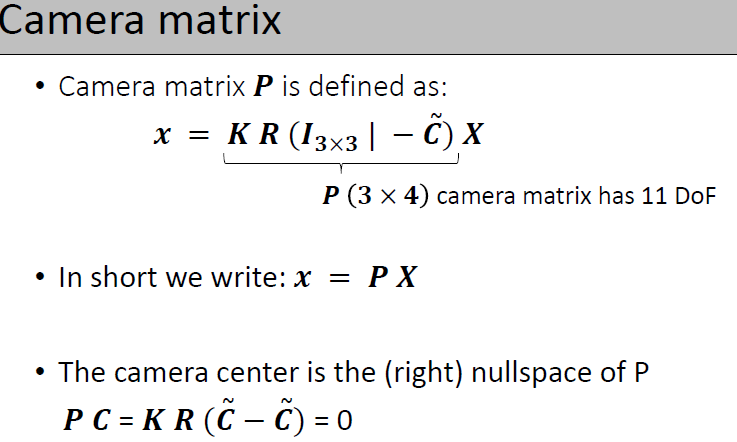 Image of a Point
Homogeneous coordinates of a 3-D point
Homogeneous coordinates of its 2-D image
Projection of a 3-D point to an image plane
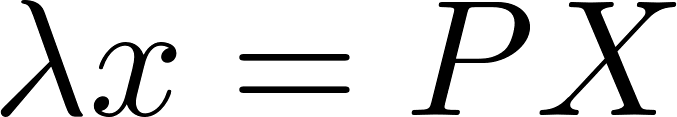 P
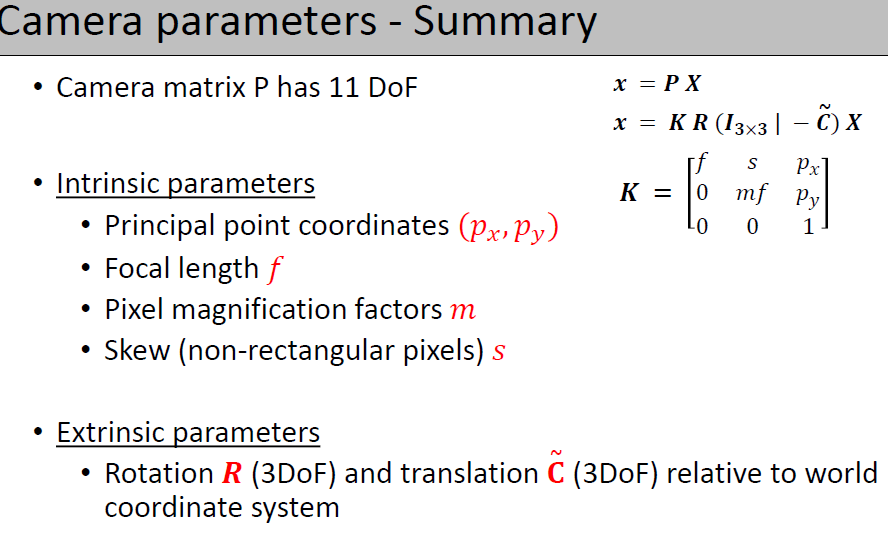 Properties of P: the projective camera
P is a general 3X4 matrix of rank 3. If it has rank less than 3 then the projection is line or point, not the whole plane.

C is the camera center if and only if PC=0. Indeed, if PC=0, consider the line containing C and any point A in 3-space. Points on this line are: X(k)=kA+(1-k)C. Mapping any such point with P we get: PX=kPA. All points on the line map to PA.
2D homography (projective transformation)
Line  preserving
Definition:
A 2D homography is an invertible mapping h from P2 to itself  such that three points x1,x2,x3 lie on the same line if and only  if h(x1),h(x2),h(x3) do.
Theorem:

A mapping h: P2P2 is a homography if and only if there  exist a non‐singular 3x3 matrix H such that for any point in P2  represented by a vector x it is true that h(x)=Hx

Definition: Homography
 x'1 
h12	h13  x1 
22
3	31	h32	33	3
h11
 x	
		
x'		h	h
h
x'= H x
8DOF
	2 
	2 
or


21
23
	
	


x'
h
h	x
				
Homography=projective transformation=projectivity=collineation
14
General homography
Note: homographies are not restricted to P2
General definition:
A homography is a non‐singular, line preserving,  projective mapping h: Pn  Pn.
It is represented by a square (n + 1)‐dim matrix
with (n + 1)2‐1 DOF

Now back to the 2D case…
Mapping between planes
15
Homographies in Computer vision
Rotating/translating camera, planar world
H
H
H
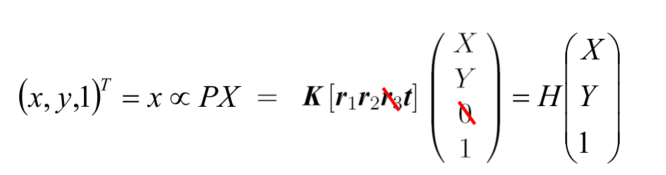  X 
	
x, y,1	 x  PX
T
 H Y 
1	
	
What happens to the P‐matrix, if Z is assumed zero?
10
Homographies in Computer vision
Rotating camera, arbitrary world
 X 
	
Y
	
x, y,1T    x  PX	 K r r r t 
 KRK 1 x'  Hx'
 Z 
1 2 3
	
1
	
What happens to the P‐matrix, if t is assumed zero?
p’
p
To unwarp (rectify) an image
solve for homography H given p and p’
solve equations of the form:  wp’ = Hp
linear in unknowns:  w and coefficients of H
H is defined up to an arbitrary scale factor
how many points are necessary to solve for H?
Solving for homographies
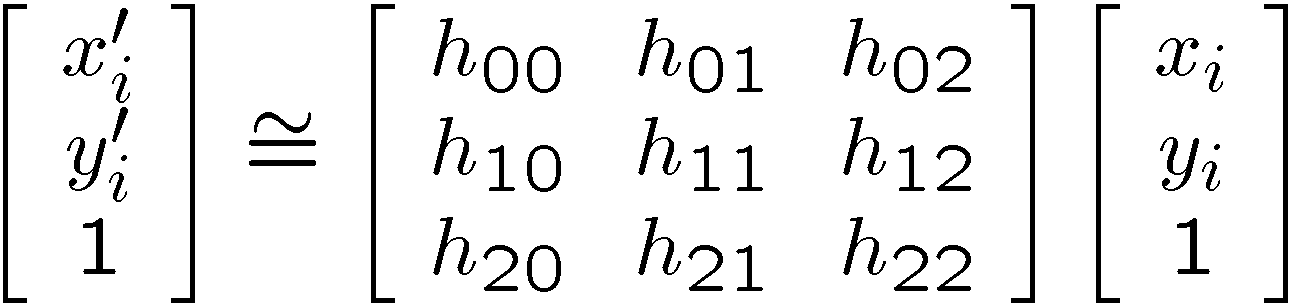 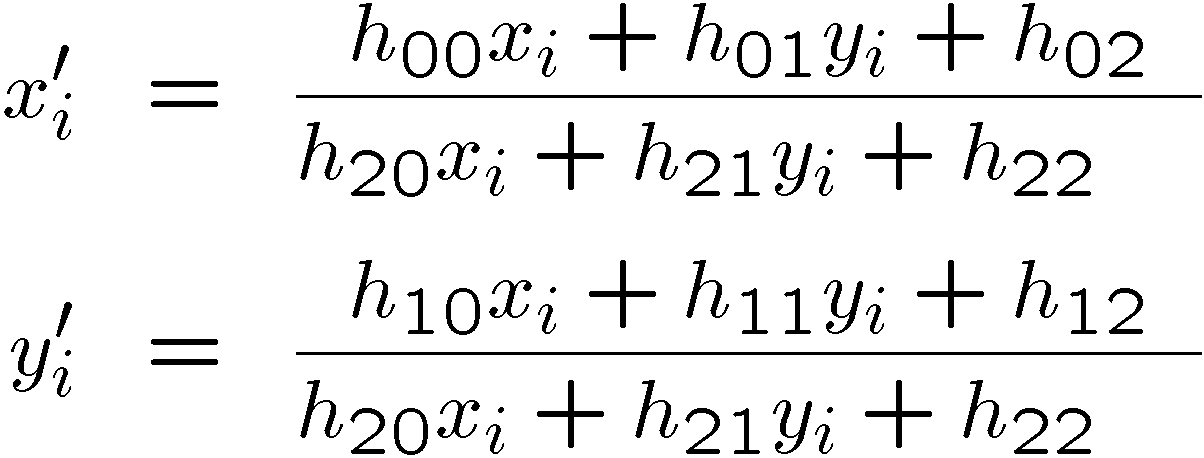 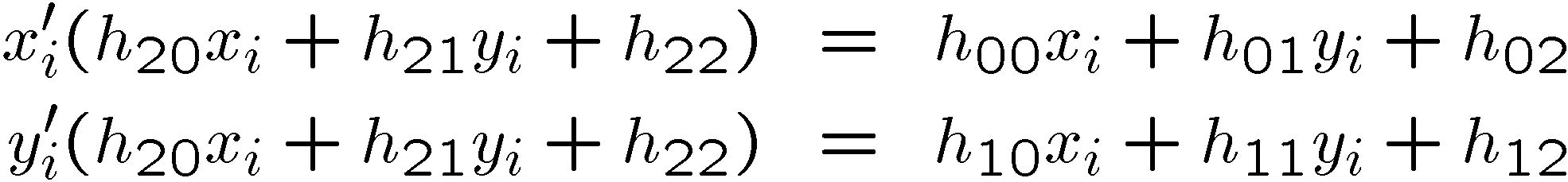 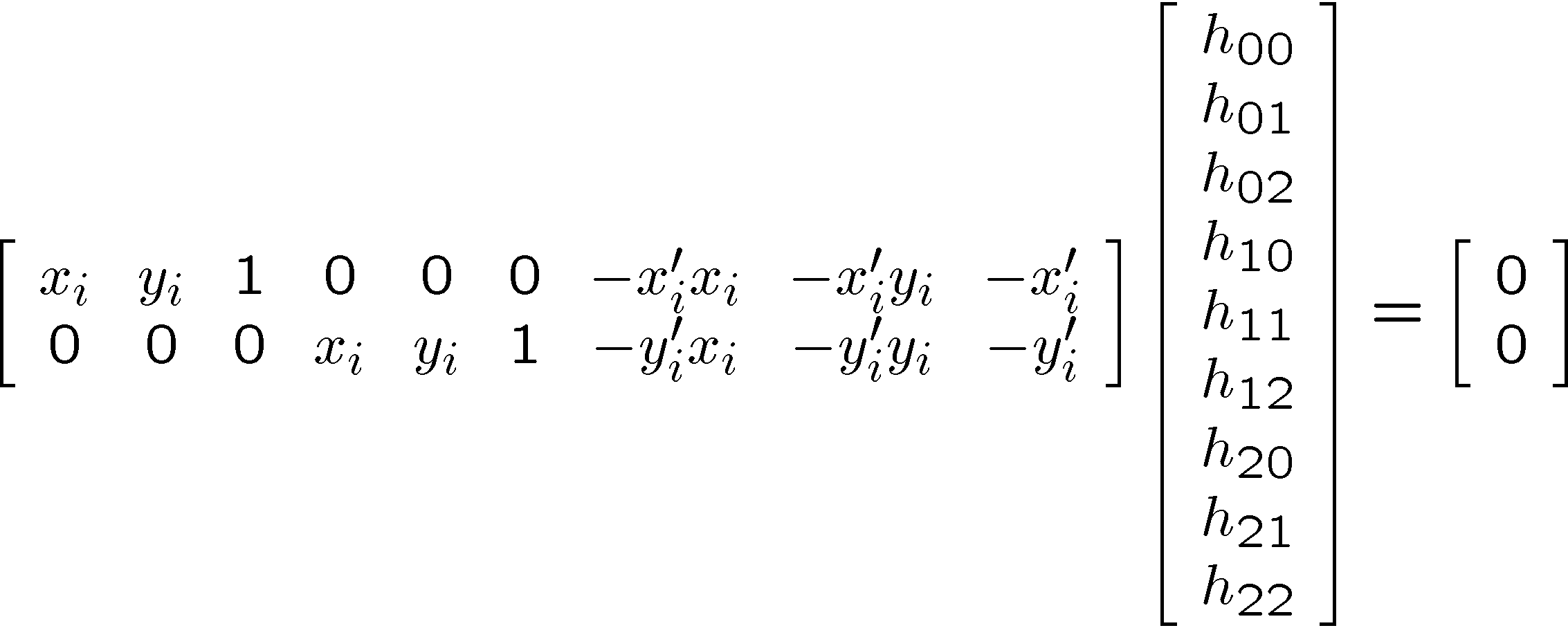 2n × 9
9
2n
Linear least squares
Since h is only defined up to scale, solve for unit vector ĥ
Minimize
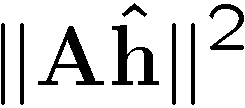 Solving for homographies
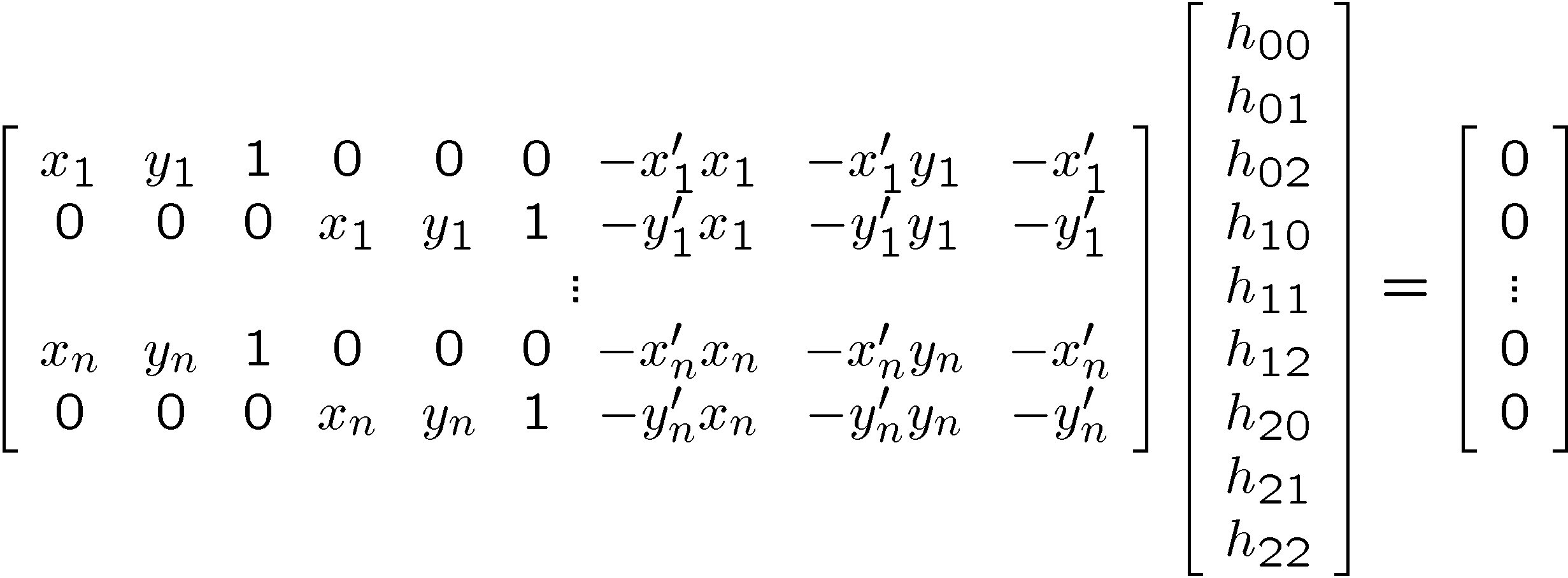 A
h
0
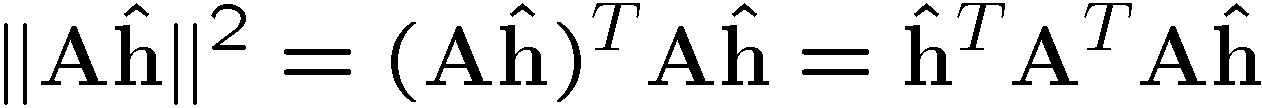 Solution: ĥ = eigenvector of ATA with smallest eigenvalue
Works with 4 or more points
Inhomogeneous solution
Since h can only be computed up to scale, impose  constraint pick hj=1, e.g. h9=1, and solve for 8‐vector
0	0	0	 xiwi '	 yiwi '	 wiwi '	xi yi '	yi yi '~	 wi yi '
0	0	0	x x '	y x 'h  	w x ' 

x w '	y w '	w w '
i	i  		i	i	
  i	i
i	i	i	i
i	i
Can be solved using linear least‐squares

However, if h9=0 this approach fails  Also poor results if h9 close to zero  Therefore, not recommended
21
Feature matching
descriptors for left image feature points
descriptors for right image feature points
?
Strategies to match images robustly
Working with individual features:	For each feature point,  find most similar point in other image (SIFT distance)
Reject ambiguous matches where there are too many similar points

Working with all the features:	Given some good feature  matches, look for possible homographies relating the two  images
Reject homographies that don’t have many feature matches.
2
(a)	Feature-space outlier  rejection
Let’s not match all features, but only these that  have “similar enough” matches?
How can we do it?
SSD(patch1,patch2) < threshold
How to set threshold?
Not so easy.
Feature-space outlier	rejection
A better way [Lowe, 1999]:
1-NN: SSD of the closest match
2-NN: SSD of the second-closest match
Look at how much better 1-NN is than 2-NN, e.g. 1-NN/2-NN
That is, is our best match so much better than the rest?
RAndom	SAmple Consensus
Select one match, count inliers
RANSAC for estimating homography
RANSAC loop:
Select four feature pairs (at random)  Compute homography H (exact)
Compute inliers where ||pi’, H pi|| < ε
Keep largest set of inliers
Re-compute least-squares H estimate using all of  the inliers
RANSAC
red:
rejected by 2nd nearest  neighbor criterion  blue:
Ransac outliers  yellow:
inliers
Robustness
Proportion of inliers in our pairs is G (for
“good”)
Our model needs P pairs
P=4 for homography
Probability that we pick P inliers?
GP
Probability that after N RANSAC iterations  we have not picked a set of inliers?
– (1-GP)N
3
Robustness: example
Matlab: p=4; x=0.5; n=1000; (1-x^p)^n

Proportion of inliers G=0.5
Probability that we pick P=4 inliers?
– 0.54=0.0625 (6% chance)
Probability that we have not picked a set of  inliers?
N=100 iterations:
(1-0.54)100=0.00157 (1 chance in 600)
N=1000 iterations:
1 chance in 1e28
Robustness: example
Proportion of inliers G=0.3
Probability that we pick P=4 inliers?
– 0.34=0.0081 (0.8% chance)
Probability that we have not picked a set of  inliers?
N=100 iterations:
(1-0.34)100=0.44 (1 chance in 2)
N=1000 iterations:
1 chance in 3400
Robustness: example
Proportion of inliers G=0.1
Probability that we pick P=4 inliers?
– 0.14=0.0001 (0.01% chances, 1 in 10,000)
Probability that we have not picked a set of  inliers?
– N=100 iterations:	(1-0.14)100=0.99
– N=1000 iterations: 90%
– N=10,000: 36%
– N=100,000: 1 in 22,000
Robustness: conclusions
Effect of number of parameters of model/  number of necessary pairs
Bad exponential
Effect of percentage of inliers
Base of the exponential
Effect of number of iterations
Good exponential
47
RANSAC recap
For fitting a model with low number P of  parameters (8 for homographies)
Loop
Select P random data points
Fit model
Count inliers
(other data points well fit by this model)
Keep model with largest number of inliers
48
RANSAC	for	Homography
RANSAC	for	Homography
RANSAC	for	Homography
Camera pose estimation
Assume all points lie in one plane with Z=0:
–r1 and r2 are unit vectors  find lambda
–Use this to compute t
–Rotation matrices are orthogonal  find r3
38
Problems
Problem:
The vectors r1 and r2 might not yield the same lambda
Solution:
Use the average value
Problem:
The estimated rotation matrix might not be orthogonal
Solution: orthogonalize R’
Obtain SVD  R’=UWVT
Set singular values to 1  R=UVT
39
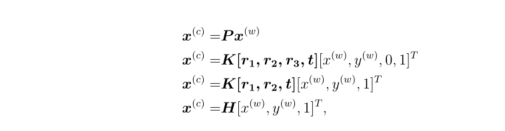 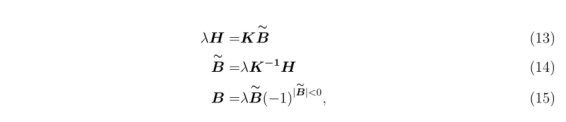 Estimate lambda as average length
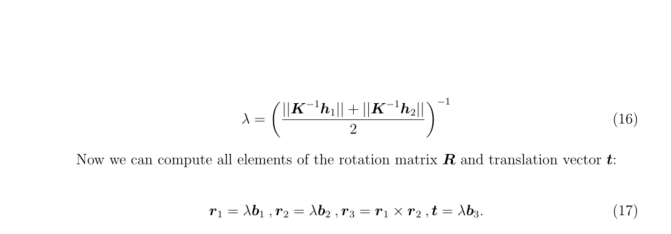